Revelation
Symphony of the Scriptures
Revelation
95 A.D.
Domitian
`
“They will make war on the Lamb, and the Lamb will conquer them, for he is Lord of lords and King of kings, and those with him are called and chosen and faithful” (17:14)
7 Bowls
of Wrath
Poured 
Out
* “Babylon”
and the Beast

*The victory of the saints

*Final Judgment
Intro
7 Churches
7 Seals
7 Trumpets
*The Dragon & the Woman

*Two beasts

*The Lamb
Ephesus
Smyrna
Pergamos
Thyatira
Sardis
Philadelphia
Laodicea
White horse
Red horse
Black horse
Pale horse
Martyred
Earthquake
144,000
-Symbols of  warning and instruction
About John
The vision
The purpose
The mystery
   explained
Chapters
    12-14
Chapter 
        1
Chapters 
      2-3
Chapters 
     4-7
Chapters
    8-11
Chapters
    15-16
Chapters
   17-22
Written to
Seven churches of Asia
Style
Apocalyptic literature – written in signs and symbols
Written during the time when Satan was using a world empire (Rome) in an attempt to abolish the church.
Conditions
Christ and His army will reign over Satan and his allies.   God wins! (17:14)
Theme
Key
  Verse
“The revelation of Jesus Christ, which God gave him to show to his servants 
the things that must soon take place.…” (1:1-2)
[Speaker Notes: About 66 weeks ago we began a journey we called the symphony of the scriptures that comes to a conclusion with this book we call Revelation.  Remember how we began? The promise of a deliver was given as the “seed” of the woman who will crush the serpent’s head (Gen. 3:15).  Through Abraham God’s amazing plan had its beginning, who passed it on to Isaac, who passed it on to Jacob, and eventually to the promised Redeemer who made reconciliation possible to all who obey.  The book opens with the following words: “The Revelation of Jesus Christ, which God gave unto him, to shew unto his servants things which must shortly come to pass; and he sent and signified it by his angel unto his servant John” (1:1).  John is mentioned four times in Revelation (1:1, 4, 9; 22:8).  John received his vision on the island of Patmos (1:9) in approximately A.D. 96 during the horrific reign of Domitian, the Roman ruler, who considered himself a god, and demanded worship from his subjects. To say these were troubled times for the early church is an understatement.  Failure to bow before Caesar was considered an act of disloyalty, and the consequences were severe persecution or death.  William Barclay comments, “John did not shut his eyes to the terror; he saw dreadful things and still more dreadful things on the way; but beyond them he saw glory for those who defied Caesar for the love of Christ.” Revelation was written to an oppressed people to emphasize the great message that in spite of the challenging times they could be assured that their steadfastness would end in victory.  In short, God wins! So does His church.  Rome was doomed! The serpent’s head has been crushed.  His people who remained faithful would be more than conquerors.  The language is apocalyptic and the book demands an open mind by all who study the book.  The Greek for apocalyptic means, “uncovering, laying bare, making naked” (Thayer).  The truth is the cryptic or figurative (signs and symbols) language was intended especially for the suffering Christians of that time.  We see apocalyptic language in the Old Testament in the books of Ezekiel, Daniel, and Zechariah.  Revelation is the only one in the New Testament.  The number “seven,” a symbolic number for perfection, is used to describe the churches (2:1-3:22), seals (4:1-8:1), trumpets (8:2-11:19), signs (12:1-15:8), bowls of wrath (16:1-21), and final visions (17:1-22:21).  One must not miss the first verse that emphasize that these things were “shortly to come to pass” (1:1).  

Application: In His workbook commentary, Robert Harkrider provides that the apocalyptic images send the following messages (page 2): 

Warning to the church --- to keep self pure and from worldly entanglements.  
Warning to the enemies of the church --- through Christ the church will triumph.  
Of comfort to those who sorrow --- reveals freedom from pain and sorrow in in time.
Of hope for the discouraged --- lift up your heads; God has not abdicated His throne. 

Key thought: Simply put, the theme of Revelation is found in  17:14: “These shall make war with the Lamb, and the Lamb shall overcome them: for he is Lord of lords, and King of kings: and they that are with him are called, and chosen, and faithful.”  This speaks to the victory of Christ and His church over the dragon (Satan) and His helpers (Rome). This describes the conflict that is between God and Satan, specifically. between the church and the Roman force and paganism.]
3
Matthew
Mark
Luke 
John
Acts
Romans
1 Corinthians
2 Corinthians
Galatians
Ephesians
Philippians
Colossians
1 Thessalonians
2 Thessalonians
1 Timothy
2 Timothy
Titus
Philemon 
Hebrews
James
1 Peter
2 Peter
1 John
2 John
3 John
Jude
Revelation
CHRONOLOGICAL
James	          	50 AD	
Mark		50 AD
1 Thessalonians	52 AD
2 Thessalonians	52 AD
1 Corinthians	57 AD
2 Corinthians	57 AD
Galatians	58 AD
Romans		58 AD
Matthew		58 AD
Luke		58 AD
Acts		62 AD
Philippians	62 AD
Philemon	62 AD
Colossians	62 AD
Ephesians	62 AD
1 Peter		65 AD
2 Peter 		67 AD
Jude		67 AD
Titus		67 AD
1 Timothy	67 AD
2 Timothy	68 AD
Hebrews		69 AD
John (Gospel)	85 AD
1 John		85 AD
2 John		85 AD
3 John		85 AD
Revelation	95 AD
CANON
*From Hester, Heart of NT History
4
About the New Testament  “Canon”
The list of books which are recognized as inspired and authoritative.
FIVE DIVISIONS
Apocalyptic (1)
Revelation
Gospels (4)
Matthew 
Mark 
Luke
John
Acts (1)
Book of History
General Letters (8)
James
1 & 2 Peter
1,2, 3 John 
Jude
Hebrews
Letters of Paul (13)
Thessalonians (2)
Corinthians (2)
Romans
Galatians 
Philippians
Philemon
Ephesians
Colossians
Timothy (2)
Titus
5
Introduction
“Several people do not care for the Book of Revelation.  As one person put it, “Revelation is probably the least read book of all the books of the New Testament” (Frank Polk, Revelation, Part 1).  Several reasons can be given as to why Revelation is not a favorite among Christians:” 
People are confused by it.  Unlike other books in the New Testament, most of its teachings are not lying on the surface for readers to pick up and use.  
Some are repulsed by it.  The book has become the playground of sensationalists and the battle plan of the disgruntled and demented.  TV evangelists unhesitatingly proclaim how its prophecies predict the latest headlines.  Many are repulsed by their eccentric perspectives.  
Most are intimidated by it.  The wide range of interpretations has convinced readers that you can make Revelation say whatever you want to and that it is basically impossible to understand the book’s true message.  

“Though many avoid Revelation, few thoughts are more comforting than its message: If we stay with God, our victory is assured.” --- David Roper, Truth for Today, Revelation, page 1-2.
Victory in Christ Jesus
The question posed: “Will the kingdom of men (Satan’s) abolish the kingdom of God?

The answer is Rev. 17:14: “They will make war on the Lamb, and the Lamb will conquer them, for he is Lord of lords and King of kings, and those with him are called and chosen and faithful.” 

“Leading up to this verse John had identified the enemies empowered by Satan who fought against Christ, and this keynote verse summarizes the outcome of the battle and declares the ultimate victory for all who stand with the Lord Jesus” (Harkrider, Left Behind, page 9)
Why Apocalyptic Approach?
“Today, “apocalypse” is a synonym for doom and destruction, but the Greek word apokalupsis does not have that connotation.  Apokalupsis simply means “an unveiling” or a  “revelation.”  It’s verb form, apokalupto, combines the Greek words for “cover” (kalupto) and ”from” or “away” (apo), thus meaning “uncover.” Apokalupsis  refers to anything which was unknown in the past but has now been revealed. ” --- David Roper, Ibid.  

“When the Christian apocalyptist John held out to his suffering companions the hope of the destruction of Rome and the victory of God’s cause, he was following a well-beaten path leading past many familiar landmarks.  In confidentiality resorting to apocalyptic imagery for a solution of his difficulties he was moving in an atmosphere thoroughly congenial to many Christians, acquainted as they were with these Jewish antecedents of their own religion.” --- Roy Summers, Worthy is the Lamb, page 16).  

“Why was the apocalyptic approach used? The writers were trying to do the impossible---tell about the intervention of God in the affairs of men.  They were continually attempting to describe the indescribable, to say the unsayable, to paint the unpaintable.”   --- William Barclay, The Revelation of John, page 4.
Why Apocalyptic Approach?
“Consider the message of the Book of Revelation.  The book assured first-century Christians that their oppressor, the Roman Empire, would ultimately fall.  What if Roman had understood the message? In the first place, John would have found it difficult to get copies of the book off Patmos (1:1) since it was common practice to monitor the correspondence of those imprisoned.  Second, Roman authorities would not have allowed the message to circulate widely; they would have confiscated every copy they could.  Third, such a document could have been used as evidence to prove that Christians on trial were guilty of sedition.  As it was, if a copy of Revelation fell into the hands of Roman officials, we can imagine them glancing through the manuscript and dismissing it as “more Christianity nonsense.” Probably the most important factor was the political and religious climate that produced this type of writing.  The soil in which apocalyptic literature grew was troubled times (to put it mildly).” --- David Roper, Ibid, page 11.
About the Book - Literary Style
“Revelation’s apocalyptic style seems strange to us, but in John’s day, it was fairly common.  It was not meant to mystify its intended audience but rather reveal encouraging truth to them.  The Greek word for revelation, in fact, is apokalupsis, which means “an uncovering, laying bare.”  Since to us, so many centuries later, the language and symbols are especially cryptic, first, don’t overanalyze the details.  Secondly, be careful not to read too much of our world into the text.  John was not a time traveler, beamed into the future by God.  The locusts and hail  probably aren’t John’s attempt to describe fighter jets and nuclear fall out in first-century terms.  We should avoid the temptation of correlating every image to a modern equivalent.  Instead, look for connections in other parts of scripture.” --- Swindoll (a futurist)
WHY WRITE IN THIS FORM OF SYMBOLISM?
Donnie Rader says the following: “By using this method, it is easy to instruct and encourage God’s people without playing into the hands of the enemy (Rome).  There would be a danger to the writer  and the recipients if the message was clearly understood by the oppressor.  This message conceals and at the same time reveals.  Homer Hailey offers this, “While instructing and encouraging His saints, God was concealing His purpose from the gross and hardhearted unbelievers.  God’s choice of method in doing this was prudent and brilliant” (Homer Hailey, Revelation, page 18).

Rader continues, “To illustrate, I read a report of some brethren laboring in a far away country that forbade them to assemble, worship, and make converts.  Their mail and phone calls were perhaps being monitored.  So, in communicating to family and brethren back in the States they would say, “We ate more bread today” referring to the assembling for the Lord’s supper.  If someone was baptized, they would say that another “went swimming today.”  This message goes through without the enemy understanding.” --- Donnie Rader, Revelation, page 6.  

”The book is designed to encourage Christians to be faithful in the face of all opposition and persecution, regardless of how terrible the onslaught may be” (Rev. 17:14) --- Homer Hailey, Ibid, page 52.
John received visions on the island of Patmos, which lies 37 miles from the western coast of Asia Minor.  The island is tiny - a mere 10 miles long and 6 miles wide.  

“Bear in mind that John is literally on the island of Patmos and will be throughout the book.  When the language seems to take him somewhere else it is only figuratively so.  When he speaks about going somewhere or of seeing something that we know is not actually out there on that isle, we must understand that he had a vision of such things and is only writing a description of what he sees.  The door opens in heaven” and signifies that John was to be admitted into the confidences of the Lord… John was “in the spirit” and the door opens and he sees the throne in heaven and it was not vacant.” --- Lenski, page 306.
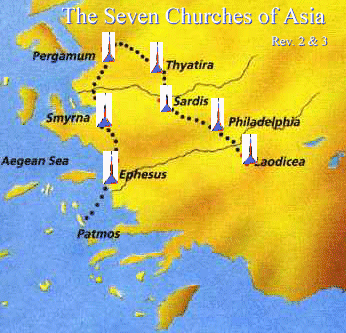 “I John, who also am your brother, and companion in tribulation, and in the kingdom and patience of Jesus Christ, was in the isle that is called Patmos, for the word of God, and for the testimony of Jesus Christ. 10 I was in the Spirit on the Lord's day, and heard behind me a great voice, as of a trumpet” (1:9-10)
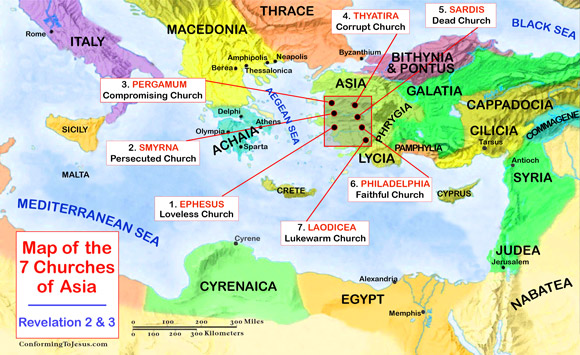 Outline for each church:  
Identification of the Author
Commendation
Condemnation
Plea to repent
Promise if overcome
Letters to the seven churches of Asia
“Revelation opened with the scene of Christ in the midst of seven lampstands holding seven stars in His right hand (1:12-17).  We were told in 1:20 the lampstands represent churches, and the stars are the angels of the seven churches.  From this scene we know that Christ is aware of what is going on the churches.  He comforts saints with a promise of reward to those who overcome, but also in some there is a warning to repent or else He will remove the lampstand! The underlying exhortation in all these letters is to remain faithful in order to share in Christ’s victory over Satan…More than seven literal churches were in Asia (e.g. Colosse, Hierapolis, Troas), so the use of the number “seven” appears to indicate that these letters describe the church as a whole.  Combined as if one letter, characteristics of local congregations are portrayed where ever they may be.  What is described in these letters illustrates different attitudes found in local churches, both then and now.” --- Harkrider, Left Behind, page 19
“Most of us would like to be in a good church (no condemnation at all).  None of us would like to be in a church that was bad (no commendation).  In reality, most of us are in a congregation that is both good and bad.  The problems these churches faced are not much different than the problems we face (i.e, worldliness, false doctrine, indifference, materialism, and compromise).  --- Rader, IBID, page 21.
SIMILAR PATTERN
There are two churches for which there are no condemnations - Smyrna and Philadelphia.
Four churches had some commendations - only Thyatira did not
”The point of the vision is that Christ holds the future and the destiny of the churches in His hand” (1:18-19)  --- Rader, IBID, page 19.
[Speaker Notes: See Rader, page 19.,.Ray Summers quote]
SIMILAR PATTERN
There are two churches for which there are no condemnations - Smyrna and Philadelphia.
Four churches had some commendations - only Thyatira did not
”A living, holy, majestic, omniscient, authoritative, powerful Christ stands in the midst of the churches, holds their destiny in His hand and says: ‘Stop fearing, I was dead.  I am alive forever.  More than that, I hold in my hand the keys of death and the grave.  You should not fear to go any place to which I hold the key.”  -- Summers, page 105
[Speaker Notes: See Rader, page 19.,.Ray Summers quote]
1st century CE
Augustus (31 B.C. -  A.D. 14 )
Tiberius (A.D. 14–37)
Caligula (A.D. 37–41)
Claudius (A.D. 41–54)
Nero (A.D. 54–68)
Galba (A.D. 68–69)
Otho (January–April, A.D. 69)
Aulus Vitellius (July–December, A.D. 69)
Vespasian (A.D. 69–79)
Titus (A.D. 79–81)
Domitian (A.D. 81–96)
Nerva (A.D. 96–98)
Dating Revelation
65-68 A.D. 
During reign of Nero
95-96 A.D.  
During reign of Domitian
External Evidence
Irenaeus (180 A.D.)
Tertullian (193 A.D.)
Victorinus (300 A.D.)
Eusebius (325 A.D.)
Syriac Version. 508 A.D. 
No earlier external evidence for this date has been found
Internal Evidence
Rev. 3:10 - the whole world
Rev. 13:8 - all the world
--- Where ?---
Only in the city of Rome
As scapegoat for setting fire to Rome (Self-serving)
13:15-17 - For not worshipping 
the beast (Religious)
--- Reason?---
The sixth bowl of wrath was against the beast 
(not Jerusalem)
16:2, 10 - Against the beast,
those who worshiped his image
(Roman Empire)
--- Battle of 
Armageddon---
The date of 95-96 A.D. fits the theme of Revelation that Christ is “Lord of 
lords and King of kings” (17:14).  Those who reign with Him for 1,000 years were
souls of those who had been beheaded for the testimony of Jesus” (20:4).
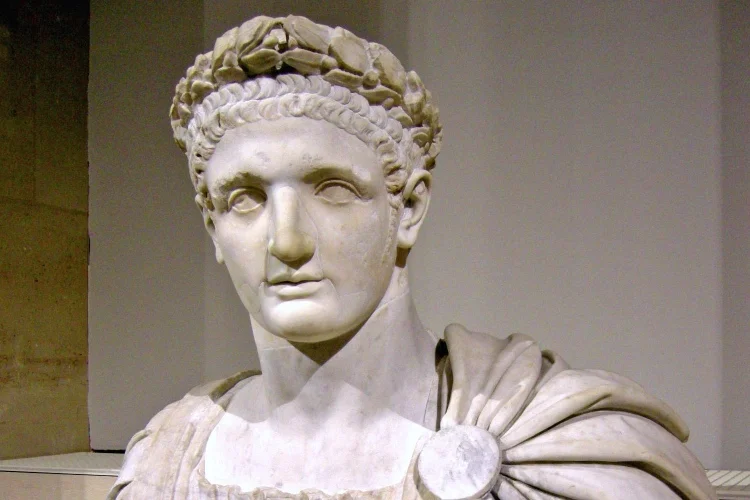 “Domitian was a paranoid bully with a reputation for sadism, said to torture flies with his pen. He was the last emperor to be a subject of Suetonius’ moralistic biography, which depicts Domitian as capable of “savage cruelty” (Suetonius, Domitian 11.1-3). Meanwhile Tacitus wrote that he was “by nature a man who plunged into violence.” (Tacitus, Agricola, 42.)

Where emperors often continued the charade that the Empire really was just like the Republic it had supplanted, Domitian eroded the traditions of the senate and ruled openly as a despot. He claimed he was a living god and made sure priests worshipped the cults of his father and brother.”  
-
-- ://www.historyhit.com/facts-about-emperor-domitian/
Domitian (A.D. 81–96)
“Domitian was the emperor of Rome and proclaimed himself to be “Lord God Caesar.”  He raised himself above all other gods and chose for his statutes the most hallowed sites in the temple.   

Bowing to Domitian as “Lord God “ was a spiritual impossibility for Christians, but their refusal was viewed by Rome to be a political threat of treason.  Many suffered persecution, charged either as “atheists” or as disloyal to the throne.  

The forms of persecution were many.  Some were put to death; some were exiled; some were tortured into a confession of the divinity of the emperor; some had their property confiscated.” --- Robert Harkrider, The Bible Speaks, Revelation, page 3.
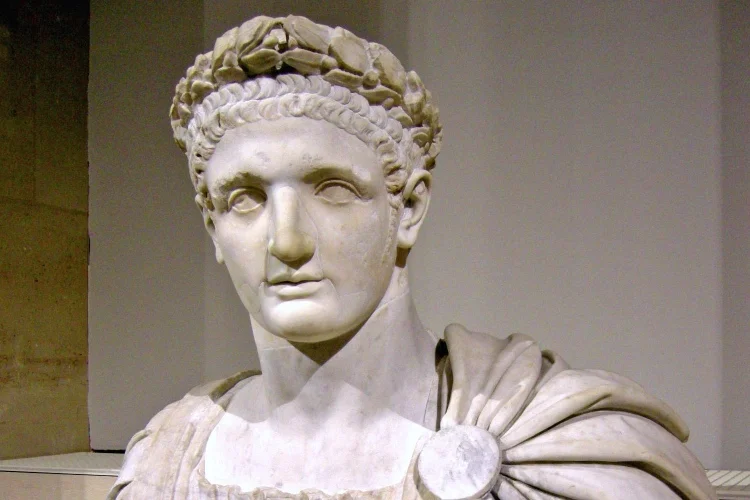 Domitian (A.D. 81–96)
Interpretation of the Book
Futurist View --- This approach says the book deals with the events at the end of the world.  It claims revelation is a book of unfulfilled prophecy .  This view is held by the millennial and dispensational groups.  They place chapters 4-19 as just before the coming of Christ - the seven years of tribulation, then the millennial reign ( 20:1-10); judgment (20:11-15); then the final state.  Most futurists see Revelation as literal in their interpretation.  
Continuous Historical --- These represent the book as a forecast, in symbols of the history of the church.  This system  makes the book prophesy in detail as the apostasy of the Roman Catholic church, then the reformation.  
The Philosophy of History --- This interpretation considers the events as not not necessarily occurring but but as symbolic of a future work.  It is a book setting forth the principles on the basis of which God deals with men in all ages.  
Preterist (“Preter” means completed or past) --- This view maintains that the book was written for people of John’s day, fulfilled then (during the Roman empire), and now has little value for us.  There are two groups who hold this view: the “right wing” who consider revelation inspired and the “left wing” who do not respect it as inspired.  
The Historical Background --- This method of interpretation seeks to find the meaning that the book had in the day of its origin.  As it is was written to people of that day, it is fulfilled in the events of the first two centuries (some extend it longer) but in this background is seen a message for all time.  This method recognizes that there are some things in the book that have yet to be fulfilled (i.e., the final judgment, chapters 20-22).
Why not accept an earlier date?
External evidence is stronger for the date of 95-96.  
Internal evidence supports a time when the kingdom of God was threatened worldwide (3:10; 13:8) by a “false prophet” (pagan religion) backed by the “beast” (political Rome).  This fits Domitian’s reign but not Nero’s.  Persecution by Nero was limited to Rome and to blame Christians for setting fire to the city.  
Prophetic evidence points to to the events of Revelation as the fulfillment of Daniel’s vision.  In Daniel 7:17-28 he prophesied that a Roman ruler would “war against the saints,” but the saints would “possess the kingdom,” a prediction that the kingdom of God would never be destroyed.  
Political power also is described as enforcing emperor worship (13:12, 16-17) which was true under Domitian.  
The woman seen as the beast seems best to represent Rome, not Jerusalem (17:18).
Revelation
95 A.D.
Domitian
`
“They will make war on the Lamb, and the Lamb will conquer them, for he is Lord of lords and King of kings, and those with him are called and chosen and faithful” (17:14)
7 Bowls
of Wrath
Poured 
Out
* “Babylon”
and the Beast

*The victory of the saints

*Final Judgment
Intro
7 Churches
7 Seals
7 Trumpets
*The Dragon & the Woman

*Two beasts

*The Lamb
Ephesus
Smyrna
Pergamos
Thyatira
Sardis
Philadelphia
Laodicea
White horse
Red horse
Black horse
Pale horse
Martyred
Earthquake
144,000
-Symbols of  warning and instruction
About John
The vision
The purpose
The mystery
   explained
Chapters
    12-14
Chapter 
        1
Chapters 
      2-3
Chapters 
     4-7
Chapters
    8-11
Chapters
    15-16
Chapters
   17-22
Written to
Seven churches of Asia
Style
Apocalyptic literature – written in signs and symbols
Written during the time when Satan was using a world empire (Rome) in an attempt to abolish the church.
Conditions
Christ and His army will reign over Satan and his allies.   God wins! (17:14)
Theme
Key
  Verse
“The revelation of Jesus Christ, which God gave him to show to his servants 
the things that must soon take place.…” (1:1-2)
[Speaker Notes: About 66 weeks ago we began a journey we called the symphony of the scriptures that comes to a conclusion with this book we call Revelation.  Remember how we began? The promise of a deliver was given as the “seed” of the woman who will crush the serpent’s head (Gen. 3:15).  Through Abraham God’s amazing plan had its beginning, who passed it on to Isaac, who passed it on to Jacob, and eventually to the promised Redeemer who made reconciliation possible to all who obey.  The book opens with the following words: “The Revelation of Jesus Christ, which God gave unto him, to shew unto his servants things which must shortly come to pass; and he sent and signified it by his angel unto his servant John” (1:1).  John is mentioned four times in Revelation (1:1, 4, 9; 22:8).  John received his vision on the island of Patmos (1:9) in approximately A.D. 96 during the horrific reign of Domitian, the Roman ruler, who considered himself a god, and demanded worship from his subjects. To say these were troubled times for the early church is an understatement.  Failure to bow before Caesar was considered an act of disloyalty, and the consequences were severe persecution or death.  William Barclay comments, “John did not shut his eyes to the terror; he saw dreadful things and still more dreadful things on the way; but beyond them he saw glory for those who defied Caesar for the love of Christ.” Revelation was written to an oppressed people to emphasize the great message that in spite of the challenging times they could be assured that their steadfastness would end in victory.  In short, God wins! So does His church.  Rome was doomed! The serpent’s head has been crushed.  His people who remained faithful would be more than conquerors.  The language is apocalyptic and the book demands an open mind by all who study the book.  The Greek for apocalyptic means, “uncovering, laying bare, making naked” (Thayer).  The truth is the cryptic or figurative (signs and symbols) language was intended especially for the suffering Christians of that time.  We see apocalyptic language in the Old Testament in the books of Ezekiel, Daniel, and Zechariah.  Revelation is the only one in the New Testament.  The number “seven,” a symbolic number for perfection, is used to describe the churches (2:1-3:22), seals (4:1-8:1), trumpets (8:2-11:19), signs (12:1-15:8), bowls of wrath (16:1-21), and final visions (17:1-22:21).  One must not miss the first verse that emphasize that these things were “shortly to come to pass” (1:1).  

Application: In His workbook commentary, Robert Harkrider provides that the apocalyptic images send the following messages (page 2): 

Warning to the church --- to keep self pure and from worldly entanglements.  
Warning to the enemies of the church --- through Christ the church will triumph.  
Of comfort to those who sorrow --- reveals freedom from pain and sorrow in in time.
Of hope for the discouraged --- lift up your heads; God has not abdicated His throne. 

Key thought: Simply put, the theme of Revelation is found in  17:14: “These shall make war with the Lamb, and the Lamb shall overcome them: for he is Lord of lords, and King of kings: and they that are with him are called, and chosen, and faithful.”  This speaks to the victory of Christ and His church over the dragon (Satan) and His helpers (Rome). This describes the conflict that is between God and Satan, specifically. between the church and the Roman force and paganism.]
Some concepts associated with numbers
One --- suggested “unity” or that which is unique and alone.  
Two --- twice one, this came to symbolize strength, redoubled courage and energy.  
Three --- The number of deity: “Father,  Son, and Holy Ghost,” this “three” carried the thought of the divine.  
Four --- Four boundaries of the earth: north, south, east and west. This number suggested the whole world in which men lived.  
Seven --- By combining numbers other symbols resulted.  The world number “four” is added to the number “three” expressing perfection or completeness.  This came to be the most sacred number of the Hebrews.  
Ten --- five fingers on each hand and five toes on each foot was a complete or full number, thus “10” came to mean completeness.  
Six --- as “7” was the sacred perfect number, “6”  represented failure or defeat. Six, six, six means failure upon failure…emphasizing imperfection x 3.  
Three and a half years; 42 months; 1260 days.  Cut  the number seven in half and 3 ½ is the result.  The perfect number divided thus expresses an indefinite period of time but far less than the perfect period-of-time.  
One thousand --- the complete number “10” is reduplicated as though showing completeness upon completeness, thus a whole or full period-of-time.
144,000 --- (144 x 1000) = completeness intensified (the saved).
Rules for study and interpretation
Remember that Revelation was written by John primarily for the encouragement and edification of the Christians of his own time (1:1).  
Remember that Revelation is written largely as symbolic language, thus it cannot be taken to literally.  We must be careful about being too dogmatic in interpreting symbols that are not easily understood.   
Remember that Revelation uses Old Testament terminology with New Testament meaning.  (Some say there are as many as 400 allusions to the Old Testament).  
For the true meaning of Revelation, one must seek to grasp the visions - or series of visions - as a whole without pressing the symbolism.  
Understand difficult passages in the light of clearer passages.  Make all interpretations consistent with the teachings of the whole Bible.
Who wrote the book?
The text says it was John (1:1, 4, 9; 22:8)…that ”the revelation of Jesus Christ was given to him” (1:1a).   Externally, numerous theologians of the time attribute it to John.  John was a son of Zebedee and Salome (Mt. 27:56; Mk. 15:40-41).  He was very close to Jesus and refers to himself as the “disciple whom Jesus loved” (John 13:23; 15:9; 21:24).  It was John that Jesus commissioned to care for His mother at his crucifixion (John 19:25-27).  John tells us that he was on the island of Patmos, where he had been banished by Domitian,  and where he saw his visions, and that he was there “for the word of God” (1:9).  One should picture John on the island with the visions passing before him on a stage that John put in words that suffering Christians could see in images that only they would understand.  While the date written is a subject of debate, we will use the A.D. 95 date for this study.
26
Where are we?
As mentioned, John tells us that he was on the island of Patmos when he saw his visions, that he was there “for the word of God” (1:9).  Patmos was a rocky island about 60-70 miles southwest of Ephesus (where John was a likely member of that church). During this time severe persecution was well under way (1:9; 2:10, 12, 22: 3:10).  Rome was obviously concerned that Christianity was a threat and sought to destroy the Lord’s followers.  Since Domitian, a despot, considered himself god, he demanded absolute subjection from unwilling Christians who would rather be persecuted than to renounce their faith and bow down before Caesar.  The conditions of which apocalyptic language grew: Trials, suffering and adversity are the backdrop of Revelation and the Old Testament books, Daniel, Ezekiel, and Zechariah.  One person wrote, “It is essentially a literature of the oppressed who saw no hope for the nation simply in terms of politics or on the plane of human history.” --- D.S. Russell.
27
Why is Revelation so important?
Usually when people mention the book of Revelation, they immediately think about judgment. And without a doubt, much judgment occurs in the book.  However, Revelation does not end with judgment; instead, it provides a striking bookend for the entire Bible, which begins in “Paradise” and ends in “Paradise.”  More than judgment on evildoers, Revelation is a book about hope for the faithful in Christ (2:9).

What pains or indignities have you suffered? What broken relationship have you wept over? Has death’s sword struck deep into your heart? Revelation promises a place where pain and tears and death will pass away.  Revelation reminds us that there is indeed hope beyond the momentary trials and struggles of this life.  One day the darkness will pass away, and we will all dwell in perpetual light.
28
What’s the point?
Revelation was written to encourage those Christians who were suffering persecution at the hands of Domitian.  The message is clearly that of victory of Christ and his saints over Satan and his forces.  Make no mistake about it, Christ will be victorious (1:18; 6:2; 11:15; 14:1; 19:16).  The saints will overcome.  They will endure (13:10; 14:12), have their robes washed (7:14; 22:14), have victory over the beast (Rome) (15:2), and come out of tribulation (7:14).  “The book is designed to to encourage Christians to be faithful in the face of opposition and persecution, regardless of how terrible the onslaught is.” (Homer Hailey).  A summary verse is found in 17:14: “They will make war on the Lamb, and the Lamb will conquer them, for he is Lord of lords and King of kings, and those with him are called and chosen and faithful.”
29
How do we apply it?
The message of Revelation is one which is needed in every generation.  While it must be understood first in the light of its meaning  for those to whom it was delivered, it inspires hope and comfort to the faithful of all generations as well as fear and dread to the wicked.  At the time this was written, the relevant question was, “Is it worthwhile being a Christian?”  

How about us? If pressured significantly, would we give into Satan and just quit? Would we give up under duress? It could happen!  We are naïve if we do not think social disgrace, financial disaster, and even the cost of lives could happen in this country.  If it does, will those circumstances cause us to question the Lord? Regardless of what might occur, Revelation assures that the faithful, those that overcome, will be victorious 

God wins.  Every time.  So do His people.
THE STRUGGLE ON THE EARTH, Chapters 1-11
Christ Among the
Lampstands -- 1-3
The Throne Scene
-- 4-5
The Seven Trumpets 
8-11
Loosing of
Seven Seals -- 6-8:2
First Six Seals:
Seventh Seal -
Trumpets
Christ, 
the lion,
who was 
slain, is
worthy
to take
the Book

5
God on
the throne
(His Sovereignty)
4
Letters
to the
seven 
churches

2-3
Christ
1
White horse - victory
Red horse -war
Black horse - famine
Pale horse - death
Souls under altar - persecution
Shake up of nature - judgment
7 Descriptions
Hail fire, blood on earth 
Like burning mountain cast into sea
Great star fallen
Sun, moon, star
1. Faithful 
Witness1 (5)

2. Firstborn from the dead (5)

3. Ruler over all kings (5)

4. Loved us & washed us from our sins (5)

5. Made us priests  (6)

6. To Him be  glory and dominion forever (6)

7. Is coming in clouds (7)


  .
Those around
the throne - ---24 elders,
- four living creatures,
- surroundings (4-8)

 Worship!  (8b-14)
Ephesus
Smyrna
Pergamum
Thyatira
Sardis
Philadelphia
Laodicea
Interlude -- 7
Who is able to stand? (6:17)
Flying Eagle Announces Triple Woes
Woe 1 - Locusts
Woe 2 - Armies
Sealing of the 144,000
Great multitude coming
Out of tribulation
Scroll w/
Seven
Seals (1)
Interlude 
10:1-11:13
“Sing holy, 
holy, holy”
(8)
Angel, seven thunders, little book
Measuring of the temple
Two witnesses
Silence in heaven

8:1-2
Woe 3 - Defeat of powers
Chart by Ferrell Jenkins (with insertions from RCF)
[Speaker Notes: Christ among the churches (1:12-20)

Like unto the Son of Man - Human form (Heb. 2:14-16; Phil. 2:58)
Clothed with garment down to the foot - priestly attire (Ex. 28:4; 39:29)
Golden girdle - signifies high or royal rank
Head and hairs white as snow - divine purity
Eyes as a flame of fire - bright, sharp, penetrating, giving divine knowledge
Feet like unto fine brass - strong, able to tread down all opposition
Voice as sound of many waters - overwhelming; commanded attention
Seven stars in His hand - has all authority over the churches (1:20; Eph. 1:20-23)
Sharp two edged sword out of His mouth - word of truth (Heb. 4:12; Jn. 12:48)
Countenance as an unclouded sun - heavenly glory and majesty (Heb. 1:3)

Note:  “This is a vision of One is not all tenderness and mercy, but of One who is also ready to punish, to judge, to destroy.  No wonder at such a vision of Christ, John “fell at His feet as dead” (1:17).  Every vision of divine purity and majesty inspires awe and reverence and fear.  Yet Christ is full of compassion and love.  For all who are penitent and humble there is not only pardon but there are words of cheer and a task assigned.  John was told to “write  the things he hath seen, and the things which are, and the things which shall be thereafter. “ - Harkrider, Workbook Commentary, page 13.]
THE STRUGGLE ON THE EARTH, Chapters 1-11
Christ Among the
Lampstands -- 1-3
The Throne Scene
-- 4-5
The Seven Trumpets 
8-11
Loosing of
Seven Seals -- 6-8:2
First Six Seals:
Seventh Seal -
Trumpets
Christ
1
White horse - victory
Red horse -war
Black horse - famine
Pale horse - death
Souls under altar - persecution
Shake up of nature - judgment
Letters
to the
seven 
Churches
(lampstands)

2-3
God on
the throne
4
Christ, 
the lion,
who was 
slain, is
worthy
to take
the Book

5
7 Descriptions
Hail fire, blood on earth 
Like burning mountain cast into sea
Great star fallen
Sun, moon, star
1. Faithful 
Witness1 (5)

2. Firstborn from the dead (5)

3. Ruler over all kings (5)

4. Loved us & washed us from our sins (5)

5. Made us priests  (6)

6. To Him be  glory and dominion forever (6)

7. Is coming in clouds (7)


  .
Those around
the throne - 24 elders, four leaving creatures, surroundings (4-8)

 Worship!  (8b-14)
“Chapters 1-11 focuses on the struggle on earth.  Chapters 12-22 picture Christ and the Dragon in conflict…The reason there is a conflict on the earth is a battle between Christ and Satan.  Chapters 1-11 picture victory from the vantage point of the Christian on earth.  Chapters 12-22 picture victory from the vantage point of God in heaven.” --- Rader, IBID, page 98
Interlude -- 7
Who is able to stand? (6:17)
Flying Eagle Announces Triple Woes
Ephesus
Smyrna
Pergamum
Thyatira
Sardis
Philadelphia
Laodicea
Woe 1 - Locusts
Woe 2 - Armies
Sealing of the 144,000
Great multitude coming
Out of tribulation
Scroll w/
Seven
Seals (1)
Interlude 
10:1-11:13
Angel, seven thunders, little book
Measuring of the temple
Two witnesses
Silence in heaven

8:1-2
Woe 3 - Defeat of powers
Chart by Ferrell Jenkins (with insertions from RCF)
[Speaker Notes: Revelation - Brief Outline	                                                   
Fink --- August 14, 2022

Chapters 1-3: Christ in the midst of the seven churches
Chapters 4-5: The throne scene…God, not Rome, is in control.  
Chapters 6-8:1-2: The loosing of the seven seals 
      --- The first four seals contain the four riders and reveal the conflict between good and evil (6:1-8)
      --- When the fifth seal is open we see the martyrs before the altar who are not being avenged,            appearing that evil has triumphed (6:9-11).        --- Then a great catastrophe occurs (6:12-17) but God’s servants are protected with a seal (7:1-8).        --- Then, at last, they are pictured in heaven and good has triumphed (7:9-17).  
Chapters 8-11: There is a sounding of seven trumpets.         --- The first six trumpets proclaim the trouble that plagues the earth (8:2-9:21).
       --- Then, we are told what prompted the world to persecute the saints…the Word, with its             bittersweet message (10:1-11).          --- The heart of this message is the story of two witnesses, in which we see conflict, apparent defeat,              and ultimate victory (11:1-13).          --- The section closes in triumph (11:14-19).  
Chapters 12-14: The introduction of the enemies of the church 
         --- Chapter 12 introduces the great red dragon - Satan (12:9).  
         --- When Satan cannot destroy Jesus, he makes war with the people of God --- here is the conflict               with evil (12:17).          --- In chapter 13 we are introduced to two of Satan’s co-workers: the sea-beast (12:1-10) and the               land-beast (12:11-18).  (Later called the beast in chapter 19).  The land beast is false prophets                  (see 16:13).  
Chapters 15-16: The seven bowls of wrath          --- Having introduced our spiritual enemies, Revelation returns to the number 7.  It is the third part               of the message…the final triumph of the righteous (15:2-4), and the punishment of the wicked               (15;1, 5-8; 16:1-21).  
         --- A loud voice proclaims, “It is done!” (16:17)
Chapters 17-19: The destruction of most of the enemies of the church.         --- A fourth enemy is introduced: Babylon the great - a clear reference to Rome (17:5, 9, 15. 18).  
         --- She is “drunk with the blood of the saints, and with the blood of the witnesses” (17:6).  
         --- Then, when Jesus comes as vindicator and judge -  the two beasts (the beast and the false               prophet) will be thrown into “fire which burns with brimstone” (19:20).  Chapters 20-22: The destruction of the dragon, followed by the new heaven and the new earth         --- The purpose (big picture) is not to tell us about a 1000-year reign but to depict the overthrow of                the great red dragon.          ---  We read of conflict and apparent defeat.  That is the big picture.           --- John sees “the souls of those who had been beheaded because of their testimony of Jesus and               because of the word of God” (20:4).            --- However, the scene also shows victory: “And the devil who deceived them was thrown into the                lake of fire and brimstone and the false prophet also; and they will be tormented day and night                    forever.” (20:10).          --- The book closes with a picture of judgment (20:11-15) and a glorious vision of heaven (21:1-
              22:15).  
         --- John also issue a warning: “I warn everyone who hears the words of the prophecy of this book: if               anyone adds to them, God will add to him the plagues described in this book, 19 and if anyone               takes away from the words of the book of this prophecy, God will take away his share in the tree               of life and in the holy city, which are described in this book” (22:18-19).]
DEEPER SPIRITUAL BACKGROUND, Chapters 12-22
War (the struggle between right and wrong) -12-14
7 Angels with 7 Bowls of Wrath - 15-16
Fall of Babylon --- the Harlot
 -17:1-19:10
Complete and Final Victory
of the Church
Babylon (Rome) goes down
19:11-22:20
Seven Last Plagues
Seven Characters
Earth -- grievous sore on men
Sea turned to blood 
Rivers, springs of blood
Sun scorched men with fire
Darkness upon the beast, 
men gnawed tongues
Army from River Euphrates
1. Woman -remnant
2. Dragon - Satan
3. Man-child - Christ
4. Sea-Beast -political power
5. Earth-Beast - false religion
6. Lamb on Mt. Zion -Christ
Christ, the Victorious Warrior
The Voice of the Angels
Defeat of His Enemies
Battle of Armageddon
(the decisive battle between the forces of Satan and the Lamb of God)
- The gospel of salvation
- Fallen is Babylon
- Destruction to 
worshippers of the Beast
Sea Beast
False Prophet
Satan
“It is done” Earthquake and hail. (Rome will fall)
Voice From Heaven
7. One like the Son of man, judgment (righteous rewarded - vindication)
Judgment

Saints at home with God
Reaps the earth
Treads the winepress
Chart by Ferrell Jenkins,
[Speaker Notes: Battle of Armageddon - Only place mentioned.  The battle between the dragon (Satan) and God.  
If the battle is a literal place, then note that the generals will also look like frogs (that’s what it says).  
-Further, there must be space for one of the armies to have 200 million horsemen (9:16), and a great river of blood 300 miles long (14:20).  
Armageddon, literally means, “Hill of Megiddo”  which was in the valley of Jezreel where a number of battles took place - between good and evil.  	- Barak and Deborah overthrew the kings of Canaan (Ju. 5:19).  
         	- Gideon defeated the Midianites (Ju. 6:33) 	- Saul was defeated by the Philistines (1 Sa, 31:8) 	- Ahaziah died of Jehu’s arrows (2 Ki. 9:27)	- Pharaoh-Neco overthrew Josiah (2 Ki. 23:29-30)]
Final thoughts
“This brings to a close the New Testament and its history.  It completes and perfects the divine revelation of God’s scheme for human redemption.  It is final in its thought and places endorsement upon all that has been revealed and a divine prohibition of any alteration or deletion (Gal. 1:6-11; Jude 3; Rev. 22:16-19).  While all the Bible  constitutes a revelation from God to man, this book in a particular way is special revelation, given in a special way, and with a special message.  The word ”revelation” comes from apokalupsis and means “to reveal, or unveil.”  In this book the Lord has drawn back the veil through this revelation given through John that the early church, and all those to come, might not only see more clearly the forces at work against God and human redemption, but might also have a glimpse of what the future would hold for those who are His followers.” --- Roy E. Cogdill, Book By Book, page 184.
Premillennialism
Will Jesus rule on earth again?
Premillennialism Examined
“The book of Revelation is the favorite text for those who teach the doctrine called “premillennialism,” also known as chiliasm.  The word “premillennialism” literally means “before a 1,000 years.’ “Chiliasm” in the Latin means “millennium” and is derived from the Greek word (chilia) which is translated a 1,000.  This doctrine affirms that we are now living in a period before the 1,000-year reign of Christ.  Revelation is the only reference in the Bible where a 1,000-year reign is mentioned.

The basis for this doctrine of a future earthly reign revolves on the claim that Christ originally came to establish His kingdom, but because the world was too wicked to accept him as king he was crucified instead.  The theory claims that the kingdom was not inaugurated, therefore he established the church to abide during a parenthesis period until he returns.  A rapture will occur at his second coming when all the saints will be caught up to be with the Lord.  Seven years of tribulation will follow, caused by the Antichrist, who will be defeated at the battle of Armageddon when Christ will put down all evil. They say he will then establish his kingdom and reign on the earth for 1,ooo years.  Finally, there will be judgment which is followed by heaven and hell” --- Harkrider, Truth Commentary, Revelation, page 276-277
Premillennialism Examined
“Revelation 19 and 20 has been the paradise of cranks and fanatics perhaps more than any other passage of the book.  It bristles with questions.  When is the battle of Armageddon? What is signified by the 1000-year reign? Why must Satan be let loose after he has once been sealed in the abyss?  Whatever answers we give, let us be certain that they are consistent with the rest of the Bible; furthermore be certain they are consistent with the theme and purpose of Revelation and with relevant meaning for the first century Christian.” --- Harkrider, Workbook Commentary Series, Revelation, page 87.
About Revelation 20
“The theme of chapters 19-21 is the victory of God’s people.  Beginning with chapter 12, three enemies of God and His people have worked together in an effort to destroy the Lord’s church.  The beast and the harlot have worked as tools of Satan.  The two are enemies of the Lord and only Satan (the third enemy) remains.  In this chapter, we see a picture over Satan (vv. 1-10) as well as the final judgment (vv. 11-15).  Summers adds, “Some of these symbols used in this chapter have been like the proverbial prickly pear cactus, hard to handle and downright painful if mishandled.  This chapter needs to be approached with great humility of spirit, a recognition of its difficulties, an avoidance of dogmatic statements, and respect for the honest interpretation of others.”"

“Some of the problems with this chapter includes discussion about the 1,000 years.  What is the period of 1000 years? When does it start? And when is it over? Likewise, the binding of Satan poses some questions. How and when was he bound?  When and in what way was he loosed (v.7)?” --- Donnie Rader, Revelation, page 140.
Key Points of Premillennialism
Jesus originally came to establish His kingdom and reign on David’s throne.  
But the world was so wicked He was rejected as king and crucified. 
The church was established to fill a “parenthesis period” till He comes again. 
When He comes, a rapture of true believers will first occur.
The Antichrist  will rule over a world empire and oppose believers for 7 years of tribulation.  
The Lord then appears with His army and wins at the battle of Armageddon.  
After His victory, the kingdom will be established, and Christ will reign for 1,000 years.  
The temple will be rebuilt in Jerusalem; Jews will return to Israel and obey David a king.  
Jews again will start offering animal sacrifices and keep the holy days of the Old Testament.  At the end of a 1,000 years, Satan will be loosed to fight one more battle.  
Final judgement takes place, followed by heaven or hell.
Victory over Satan and the Final Judgment  (20:1-15)
Victory over Satan (vv. 1-10)
“Then I saw an angel coming down from heaven, holding in his hand the key to the bottomless pit and a great chain. 2 And he seized the dragon, that ancient serpent, who is the devil and Satan, and bound him for a thousand years, 3 and threw him into the pit, and shut it and sealed it over him, so that he might not deceive the nations any longer, until the thousand years were ended. After that he must be released for a little while. 4 Then I saw thrones, and seated on them were those to whom the authority to judge was committed. Also I saw the souls of those who had been beheaded for the testimony of Jesus and for the word of God, and those who had not worshiped the beast or its image and had not received its mark on their foreheads or their hands. They came to life and reigned with Christ for a thousand years. 5 The rest of the dead did not come to life until the thousand years were ended. This is the first resurrection. 6 Blessed and holy is the one who shares in the first resurrection! Over such the second death has no power, but they will be priests of God and of Christ, and they will reign with him for a thousand years. 7 And when the thousand years are ended, Satan will be released from his prison 8 and will come out to deceive the nations that are at the four corners of the earth, Gog and Magog, to gather them for battle; their number is like the sand of the sea. 9 And they marched up over the broad plain of the earth and surrounded the camp of the saints and the beloved city, but fire came down from heaven and consumed them, 10 and the devil who had deceived them was thrown into the lake of fire and sulfur where the beast and the false prophet were, and they will be tormented day and night forever and ever.”
Victory over Satan and the Final Judgment  (20:1-15)
Victory over Satan (vv. 1-10)
Satan bound for 1000 years (vv. 1-3)
The reign of martyrs and faithful saints (vv. 4-6)
Satan overthrown forever (vv. 7-10)
Released from prison (v. 7)
Goes out to deceive nations and battle with the saints (vv. 8-9a)
Satan devoured and cast into the lake of fire (vv. 9b-10)
Victory over Satan and the Final Judgment  (20:1-15)
Victory over Satan (vv. 1-10)
The Final Judgment (vv. 11-15)
God on the great white throne (v. 11)
Dead stand before God to be judged (vv. 12-13)
Those not in the book of life cast into the lake of fire (vv. 14-15)
11 “Then I saw a great white throne and him who was seated on it. From his presence earth and sky fled away, and no place was found for them. 12 And I saw the dead, great and small, standing before the throne, and books were opened. Then another book was opened, which is the book of life. And the dead were judged by what was written in the books, according to what they had done. 13 And the sea gave up the dead who were in it, Death and Hades gave up the dead who were in them, and they were judged, each one of them, according to what they had done. 14 Then Death and Hades were thrown into the lake of fire. This is the second death, the lake of fire. 15 And if anyone's name was not found written in the book of life, he was thrown into the lake of fire.”
Victory over Satan and the Final Judgment  (20:1-15)
Victory over Satan (vv. 1-10)
Satan bound for 1000 years (vv. 1-3)
The reign of martyrs and faithful saints (vv. 4-6)
Satan overthrown forever (vv. 7-10)
Released from prison (v. 7)
Goes out to deceive nations and battle with the saints (vv. 8-9a)
Satan devoured and cast into the lake of fire (vv. 9b-10)
The Final Judgment (vv. 11-15)
God on the great white throne (v. 11)
Dead stand before God to be judged (vv. 12-13)
Those not in the book of life cast into the lake of fire (vv. 14-15)
“and the devil who had deceived them was thrown into the lake of fire and sulfur where the beast and the false prophet were, and they will be tormented day and night forever and ever” (20:10)
Premillennialism
Judgment
Rapture
1000 Year Reign
Kingdom
Christ
on 
Earth
Heaven
7 Year 
Tribulation
(Church)
Armageddon
Hell
The basis for this doctrine of a future earthly reign revolves on the claim that Christ originally came to establish his kingdom, but because the world was too wicked to accept him as king he was crucified instead.  The theory claims that the kingdom was not inaugurated, therefore he established the church to abide during a parenthesis period until he returns.  A rapture will occur at his second coming when all the saints will be caught up to be with the Lord.  Seven years of tribulation will follow, caused by the Antichrist, who will be defeated at the battle of Armageddon when Christ will put down all evil. They say he will then establish his kingdom and reign on the earth for 1,ooo years.  Finally, there will be judgment which is followed by heaven and hell” --- Harkrider, Truth Commentary, Revelation, page 276-277
Harkrider, Ibid, page 283
Premillennialism
Judgment
Rapture
1000 Year Reign
Kingdom
Christ
on 
Earth
Heaven
7 Year 
Tribulation
(Church)
Armageddon
Hell
1 Cor. 15:23-26
Mt. 25:31-46
The Bible
“Last Days”
(Heb. 11:1-2)
Kingdom (Col. 1:13)
Church (1 Ti. 3:15;
Mt. 16:16-19)
Judgment
“End”
Acts 2
Heaven
Dan. 2:40-44
Mark 1:14-15
9:1
Hell
Harkrider, Ibid, page 283
Key Points - Bible View
Jesus came to establish His kingdom during the days of the Roman empire as prophesied by Daniel:
“And there shall be a fourth kingdom, strong as iron, because iron breaks to pieces and shatters all things. And like iron that crushes, it shall break and crush all these. 41 And as you saw the feet and toes, partly of potter's clay and partly of iron, it shall be a divided kingdom, but some of the firmness of iron shall be in it, just as you saw iron mixed with the soft clay. 42 And as the toes of the feet were partly iron and partly clay, so the kingdom shall be partly strong and partly brittle. 43 As you saw the iron mixed with soft clay, so they will mix with one another in marriage, but they will not hold together, just as iron does not mix with clay. 44 And in the days of those kings the God of heaven will set up a kingdom that shall never be destroyed, nor shall the kingdom be left to another people. It shall break in pieces all these kingdoms and bring them to an end, and it shall stand forever, 45 just as you saw that a stone was cut from a mountain by no human hand, and that it broke in pieces the iron, the bronze, the clay, the silver, and the gold. A great God has made known to the king what shall be after this. The dream is certain, and its interpretation sure” (Dan. 2:40-45)
Key Points - Bible View
Jesus came to establish His kingdom during the days of the Roman empire as prophesied by Daniel
Jesus was crucified for our transgressions according to God’s “definite (predetermined, NASV) plan”
“this Jesus, delivered up according to the definite plan and foreknowledge of God, you crucified and killed by the hands of lawless men” (Acts 2:23; see Isa. 53)
Key Points - Bible View
Jesus came to establish His kingdom during the days of the Roman empire as prophesied by Daniel
Jesus was crucified for our transgressions according to God’s “predetermined plan”
The church has always been in God’s plan “in accordance with the eternal purpose”
“so that through the church the manifold wisdom of God might now be made known to the rulers and authorities in the heavenly places. 11 This was according to the eternal purpose that he has realized in Christ Jesus our Lord” (Eph. 3:10-11).
Key Points - Bible View
Jesus came to establish His kingdom during the days of the Roman empire as prophesied by Daniel
Jesus was crucified for our transgressions according to God’s “predetermined plan”
The church has always been in God’s plan “in accordance with the eternal purpose”
The church is the spiritual “kingdom of His beloved Son”
“He has delivered us from the domain of darkness and transferred us to the kingdom of his beloved Son” (Col. 1:13)
Key Points - Bible View
Jesus came to establish His kingdom during the days of the Roman empire as prophesied by Daniel
Jesus was crucified for our transgressions according to God’s “predetermined plan”
The church has always been in God’s plan “in accordance with the eternal purpose”
The church is the spiritual “kingdom of His beloved Son” 
Jesus is now reigning as “king of Kings”
“They will make war on the Lamb, and the Lamb will conquer them, for he is Lord of lords and King of kings, and those with him are called and chosen and faithful” (Rev. 17:14)
“that he worked in Christ when he raised him from the dead and seated him at his right hand in the heavenly places, 21 far above all rule and authority and power and dominion, and above every name that is named, not only in this age but also in the one to come. 22 And he put all things under his feet and gave him as head over all things to the church, 23 which is his body, the fullness of him who fills all in all.” (Eph. 1:20-23)
Key Points - Bible View
Jesus came to establish His kingdom during the days of the Roman empire as prophesied by Daniel
Jesus was crucified for our transgressions according to God’s “predetermined plan”
The church has always been in God’s plan “in accordance with the eternal purpose”
The church is the spiritual “kingdom of His beloved Son” 
Jesus is now reigning as “king of Kings”
He will continue to reign as long as God chooses (1,000 years in Rev. 20:1-10 is figurative of a full, complete period-of-time).
Key Points - Bible View
Jesus came to establish His kingdom during the days of the Roman empire as prophesied by Daniel
Jesus was crucified for our transgressions according to God’s “predetermined plan”
The church has always been in God’s plan “in accordance with the eternal purpose”
The church is the spiritual “kingdom of His beloved Son” 
Jesus is now reigning as “king of Kings”
He will continue to reign as long as God chooses (1,000 years in Rev. 20:1-10 is figurative of a full, complete period-of-time).
When He comes again, all who are in the grave will be raised, but the dead in Christ will be raised first
“Do not marvel at this, for an hour is coming when all who are in the tombs will hear his voice 29 and come out, those who have done good to the resurrection of life, and those who have done evil to the resurrection of judgment” (John 5:28-29)
“For the Lord himself will descend from heaven with a cry of command, with the voice of an archangel, and with the sound of the trumpet of God. And the dead in Christ will rise first. 17 Then we who are alive, who are left, will be caught up together with them in the clouds to meet the Lord in the air, and so we will always be with the Lord” (1 Th. 4:16-17)
Key Points - Bible View
Jesus came to establish His kingdom during the days of the Roman empire as prophesied by Daniel
Jesus was crucified for our transgressions according to God’s “predetermined plan”
The church has always been in God’s plan “in accordance with the eternal purpose”
The church is the spiritual “kingdom of His beloved Son” 
Jesus is now reigning as “king of Kings”
He will continue to reign as long as God chooses (1,000 years in Rev. 20:1-10 is figurative of a full, complete period-of-time).
When He comes again, all who are in the grave will be raised, but the dead in Christ will be raised first
Final judgment will occur, followed by heaven and hell
“Then I saw a great white throne and him who was seated on it. From his presence earth and sky fled away, and no place was found for them. 12 And I saw the dead, great and small, standing before the throne, and books were opened. Then another book was opened, which is the book of life. And the dead were judged by what was written in the books, according to what they had done. 13 And the sea gave up the dead who were in it, Death and Hades gave up the dead who were in them, and they were judged, each one of them, according to what they had done. 14 Then Death and Hades were thrown into the lake of fire. This is the second death, the lake of fire. 15 And if anyone's name was not found written in the book of life, he was thrown into the lake of fire” (Rev. 20:11-15)
Undeniable consequences of the theory of premillennialism
The kingdom prophecies are made void (like Dan. 2:31-45; Isa. 2:2-4).  
God’s power is limited - Premillennialists say that the reason that the reason the kingdom was not established is because the world was not ready for it.
Christ is dethroned: Zechariah prophesied Christ would sit and rule as both King and Priest (6:12-13).  If he is not yet King, He is not yet Priest (see Heb. 8:1; Acts 2:29-36; Eph. 1:20-23).  
A material kingdom is sought - Premillennialists make the same mistake the Jews made in expecting an earthly kingdom.  Jesus said, “I have finished the work which thou gavest me to do” (John 17:4).  
The church was made a substitute - “a parenthesis period” until the kingdom can finally be established.  Thew church was not an afterthought (see Eph. 3:10-11; Mt. 16:16-18).  The church was/is God’s plan to redeem.  
The N.T. writers are made to sound confused. If the kingdom is not already established the apostles did not know it (Col. 1:13; Rev. 1:9).  
The plan and purposes of Christ’s death is overlooked (Acts 2:23; 1 Cor. 15:17-22).
Chapter 20: The first ten verses focus on victory over Satan
Satan bound for 1,000 years (vv. 1-3):
John sees an angel coming down from heaven with the key to the bottomless pit and a great chain in his hand.  The key suggests authority over the bottomless pit including the power to bind one in it.   The chain is used to bind.  None of these are literal (the key, chain, or pit) but are symbolic fitting the nature of the rest of the book.  The angel lays hold of Satan, bind him and casts him into the bottomless pit.
What is the 1000-year period? Any interpretation must have some significance to the recipients of the book of Revelation because it pertains to things that would shortly come to pass (1:1; 22:6).
This is not a literal 1,000-year period wherein Christ reigns on a literal throne in Jerusalem after the second coming as the Premillennialist claim.   (1) The book is written in symbolic language (1:1).  (2) If the 1000 years is to be taken literal, then so must the key, the bottomless pit, chain, dragon, and serpent.  (3) There are several things essential to the premillennial thought that are not found in this text: the second coming, a bodily resurrection, the reign of Christ on earth, Jerusalem, and the literal throne of David.
Is there going to be a rapture?
The rapture is often referred to as though it were a clear Bible subject: “In case of rapture somebody grab the wheel.” 
Actually premillennialists use the word “rapture” to describe a secret catching away of the church (called the translation of the saints), both resurrected and living saints, who will be caught up to meet the Lord in the air.   
They suggest 1 Thess. 4:16-17 as their text: “For the Lord himself will descend from heaven with a cry of command, with the voice of an archangel, and with the sound of the trumpet of God. And the dead in Christ will rise first. 17 Then we who are alive, who are left, will be caught up together with them in the clouds to meet the Lord in the air, and so we will always be with the Lord.”
The coming of Christ will not be secret! (See Rev. 1:7; 2 Th. 1:7-9).  
There will not be not be a period of tribulation for seven years.  
Scripture tells us that the resurrection will occur at the “last day” (john 6:39, 40, 44).
When saints arise from the grave to meet the Lord in the air, “so shall we ever  be with the Lord.”
We are living in the “last days” (Heb. 1:1-3).  But if there is to be another period - a 1000-year period - how can it be called the “last days”?  
Paul says that at Christ’s coming, “then cometh the end” (1 Cor. 15:23-26). 
There will not be two comings of Christ. The second coming of Christ is the last time that Christ will come again, for that will be the “last day.”  The theory of the rapture demands a resurrection at the rapture.